加拉太书第三章
新约主日学 Mar 02, 2025
新约班课程 2024 - 2025
“爱子是那不能看见之神的像，是首生的，在一切被造的以先。因为万有都是靠他造的，无论是天上的、地上的，能看见的、不能看见的，或是有位的、主治的、执政的、掌权的，一概都是借着他造的，又是为他造的。他在万有之先，万有也靠他而立。他也是教会全体之首。他是元始，是从死里首先复生的，使他可以在凡事上居首位，因为父喜欢叫一切的丰盛在他里面居住。”（歌罗西1：15-19）
《提摩太前书》: 基督是我们的拯救( 1: 15 )
《提摩太后书》: 基督是我们的冠冕( 4: 7 )
《加拉太书》: 基督是我们的自由( 5: 1 )
《提多书》:  基督是我们的荣耀( 2: 13 )
《歌罗西书》: 基督是我们的元首( 1:18 )
《腓立比书》: 基督是我们的至宝( 3: 8 )
《腓利门书》: 基督是我们的爱纳 (1: 17)
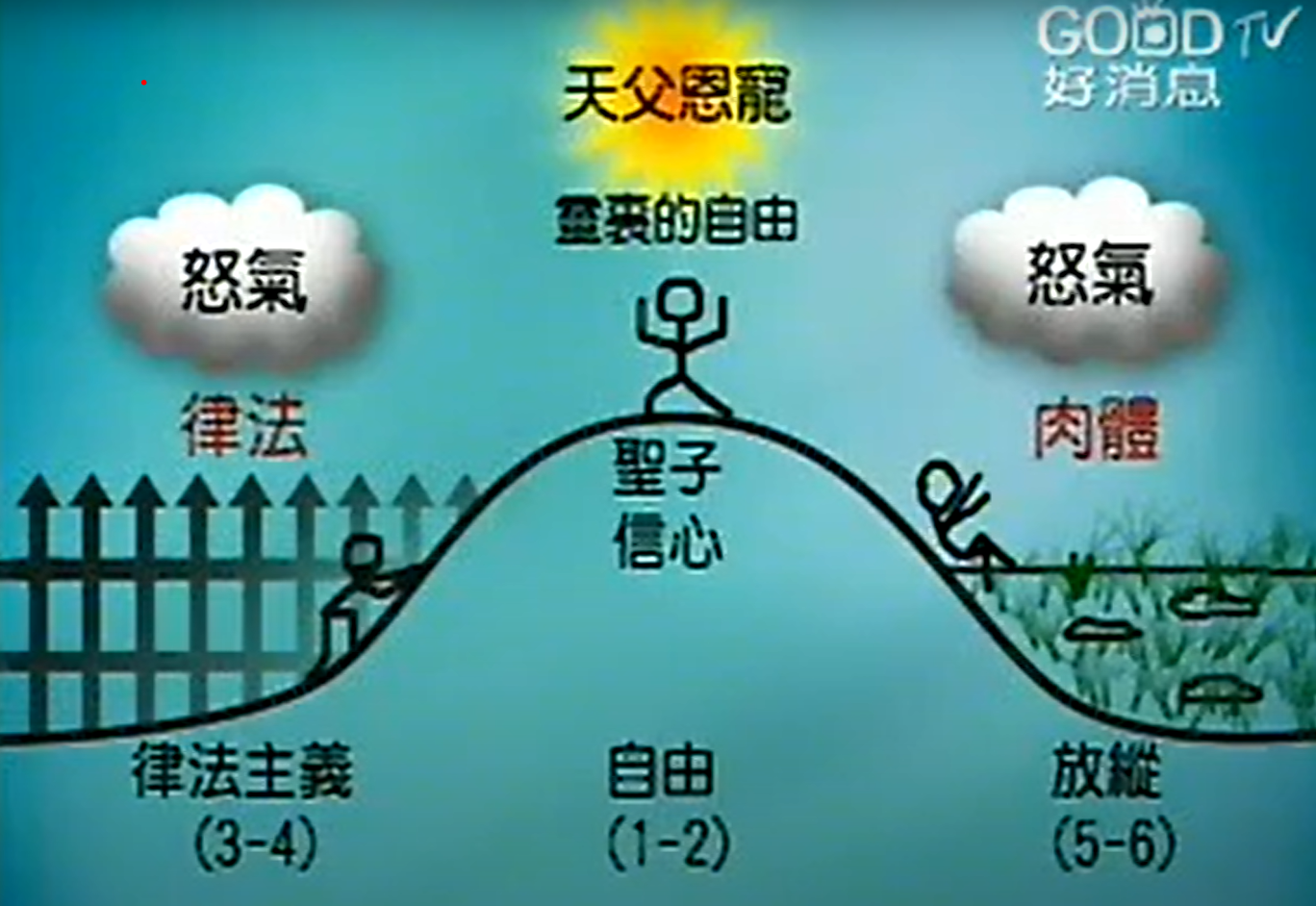 大衛鮑森(David Pawson)加拉太書图表
加拉太书第三章
证实因信称义的道理（1-14）
加拉太信徒得救的经历（1-5）
亚伯拉罕的称义（6-9）
引用旧约经文（10-14）
神赐律法的目的（15-29）
律法的地位（15-18）
律法的功用（19-29）
指出罪的本性（19-22）
指出罪的刑罚（22-23）
指向基督的救赎（24-29）
加拉太信徒得救的经历证实因信称义的道理
1 无知的加拉太人哪！耶稣基督钉十字架，已经活画在你们眼前，谁又迷惑了你们呢？ 2 我只要问你们这一件：你们受了圣灵，是因行律法呢，是因听信福音呢？ 3 你们既靠圣灵入门，如今还靠肉身成全吗？你们是这样的无知吗？ 4 你们受苦如此之多，都是徒然的吗？难道果真是徒然的吗？ 5 那赐给你们圣灵，又在你们中间行异能的，是因你们行律法呢，是因你们听信福音呢？
“活画”: 公开地，清清楚楚，鲜活地描述
【徒四12】除祂以外，别无拯救；因为在天下人间，没有赐下别的名，我们可以靠着得救。
【罗七18-25】18 我也知道，在我里头，就是我肉体之中，没有良善。因为立志为善由得我，只是行出来由不得我... 24 我真是苦啊！谁能救我脱离这取死的身体呢？ 25 感谢神！靠着我们的主耶稣基督就能脱离了。这样看来，我以内心(mind)顺服神的律，我肉体却顺服罪的律了。
【徒十四22】坚固门徒的心，劝他们恒守所信的道；又说：我们进入神的国，必须经历许多艰难。
【弗一13，14】你们既听见真理的道，就是那叫你们得救的福音，也信了基督，既然信他，就受了所应许的圣灵为印记。这圣灵是我们得基业的凭据，直等到神之民被赎，使他的荣耀得着称赞。
用亚伯拉罕的称义证实因信称义的道理 
6 正如“亚伯拉罕信神，这就算为他的义”。 7 所以你们要知道：那以信为本的人，就是亚伯拉罕的子孙。 8 并且圣经既然预先看明神要叫外邦人因信称义，就早已传福音给亚伯拉罕，说：“万国都必因你得福。” 9 可见那以信为本的人和有信心的亚伯拉罕一同得福。 
惟有因着信心来到神面前才是亚伯拉罕蒙应许的后裔
【创十五5-6】于是领他走到外边，说：“你向天观看，数算众星，能数得过来吗？”又对他说：“你的后裔将要如此。”亚伯兰信耶和华，耶和华就以此为他的义。
【创十二3】我必叫你成为大国，我必赐福给你，叫你的名为大，你也要叫别人得福。为你祝福的，我必赐福于他；那咒诅你的，我必咒诅他。地上的万族都要因你得福。
【创十八18】亚伯拉罕必要成为强大的国，地上的万国都必因他得福。
【创二十二17，18】论福，我必赐大福给你；论子孙，我必叫你的子孙多起来，如同天上的星，海边的沙；你子孙必得着仇敌的城门；并且地上万国都必因你的后裔得福，因为你听从了我的话。
引用旧约经文证实因信称义的道理
10 凡以行律法为本的，都是被咒诅的，因为经上记着：“凡不常照律法书上所记一切之事去行的，就被咒诅。” 11 没有一个人靠着律法在神面前称义，这是明显的，因为经上说：“义人必因信得生。” 12 律法原不本乎信，只说：“行这些事的，就必因此活着。” 13 基督既为我们受了咒诅，就赎出我们脱离律法的咒诅，因为经上记着：“凡挂在木头上都是被咒诅的。” 14 这便叫亚伯拉罕的福，因基督耶稣可以临到外邦人，使我们因信得着所应许的圣灵。
【申二十七26】不坚守遵行这律法言语的，必受咒诅。
【哈二4】迦勒底人自高自大，心不正直，唯义人因信得生。
【罗一17】神的义就是借着这福音显明出来，本于信而归于信，正如经上所记：“义人必因信得生。”
【利十八5】所以，你们要守我的律例、典章；人若遵行，就必因此活着。我是耶和华。
【雅二10】因为凡遵守全律法的，只在一条上跌倒，他就是犯了众条。
【申二十一22-23】人若犯该死的罪，被治死了，你将他挂在木头上，他的尸首不可留在木头上过夜，必要当日将他葬埋，免得玷污了耶和华你神所赐你为业之地，因为被挂的人是在神面前受咒诅的。
律法的地位：应许之约是在颁布律法之先
15 弟兄们，我且照着人的常话说：虽然是人的文约，若已经立定了，就没有能废弃或加增的。 16 所应许的原是向亚伯拉罕和他子孙说的，神并不是说“众子孙”，指着许多人；乃是说“你那一个子孙”，指着一个人，就是基督。 17 我是这么说：神预先所立的约，不能被那四百三十年以后的律法废掉，叫应许归于虚空。 18 因为承受产业，若本乎律法，就不本乎应许；但神是凭着应许，把产业赐给亚伯拉罕。 
 人的常话：人日常的生活和行为
【创十七7】我必使你的后裔极其繁多，国度从你而立，君王从你而出。我要与你并你世世代代的后裔坚立我的约，做永远的约，是要做你和你后裔的神。
【出十二40】以色列人住在埃及共有四百三十年。
【创十七19-21】神说：“不然，你妻子撒拉要给你生一个儿子，你要给他起名叫以撒。我要与他坚定所立的约，做他后裔永远的约。至于以实玛利，我也应允你，我必赐福给他，使他昌盛，极其繁多。他必生十二个族长，我也要使他成为大国。到明年这时节，撒拉必给你生以撒，我要与他坚定所立的约。”
律法的功用：1.指出罪的本性
19 这样说来，律法是为什么有的呢？原是为过犯添上的，等候那蒙应许的子孙来到；并且是借天使、经中保之手设立的。 20 但中保本不是为一面做的，神却是一位。 21 这样，律法是与神的应许反对吗？断乎不是。若曾传一个能叫人得生的律法，义就诚然本乎律法了。 
律法是有开始(添上),有目的(为过犯),有结束(等候),且是暂时的(来到),次等的(借天使经中保)
【提前一9-10】因为律法不是为义人设立的，乃是为不法和不服的，不虔诚和犯罪的，不圣洁和恋世俗的，弒父母和杀人的，行淫和亲男色的，抢人口和说谎话的，并起假誓的，或是为别样敌正道的事设立的。
【罗五20】律法本是外添的，叫过犯显多；只是罪在哪里显多，恩典就更显多了。
【罗七7】 这样，我们可说什么呢？律法是罪吗？断乎不是。只是非因律法，我就不知何为罪。非律法说“不可起贪心”，我就不知何为贪心。
【申八1】我今日所吩咐的一切诫命，你们要谨守遵行，好叫你们存活，人数增多，且进去得耶和华向你们列祖起誓应许的那地。
【罗八3】律法既因肉体软弱，有所不能行的，神就差遣自己的儿子，成为罪身的形状，作了赎罪祭，在肉体中定了罪案。
律法的功用：2.指出罪的刑罚
22 但圣经把众人都圈在罪里，使所应许的福因信耶稣基督归给那信的人。 23 但这因信得救的理还未来以先，我们被看守在律法之下，直圈到那将来的真道显明出来。 
律法暂时把众人看守在其下，看见自己的完全无用，只能盼望那将来的救赎
【诗一百四十三2】求你不要审问仆人，因为在你面前，凡活着的人没有一个是义的。
【传七20】时常行善而不犯罪的义人，世上实在没有。 
【诗十四2，3】耶和华从天上垂看世人，要看有明白的没有，有寻求神的没有。他们都偏离正路，一同变为污秽；并没有行善的，连一个也没有。
【弥七14】求耶和华在迦密山的树林中，用祢的杖牧放祢独居的民，就是祢产业的羊群。
【罗四15】因为律法是惹动忿怒的；哪里没有律法，那里就没有过犯。
【罗五13】没有律法之先，罪已经在世上，但没有律法，罪也不算罪。
【罗六23】因为罪的工价乃是死，唯有神的恩赐，在我们的主基督耶稣里乃是永生。
律法的功用：3.指向基督的救赎
24 这样，律法是我们训蒙的师傅，引我们到基督那里，使我们因信称义。 25 但这因信得救的理既然来到，我们从此就不在师傅的手下了。 26 所以，你们因信基督耶稣，都是神的儿子。 27 你们受洗归入基督的，都是披戴基督了； 28 并不分犹太人、希腊人，自主的、为奴的，或男或女，因为你们在基督耶稣里都成为一了。 29 你们既属乎基督，就是亚伯拉罕的后裔，是照着应许承受产业的了。
律法是寻求基督的真正和唯一的预备。因着基督得着儿子的名分，合而为一，成为亚伯拉罕的属灵后裔，承受应许的产业
【约十七3】认识你独一的真神，并且认识你所差来的耶稣基督，这就是永生。
【加四1-7】我说，那承受产业的，虽然是全业的主人，但为孩童的时候却与奴仆毫无分别，乃在师傅和管家的手下，直等他父亲预定的时候来到。我们为孩童的时候受管于世俗小学之下，也是如此。及至时候满足，神就差遣他的儿子，为女子所生，且生在律法以下，要把律法以下的人赎出来，叫我们得着儿子的名分。你们既为儿子，神就差他儿子的灵进入你们的心，呼叫：“阿爸！父！”可见，从此以后你不是奴仆，乃是儿子了；既是儿子，就靠着神为后嗣。
【加二20】我已经与基督同钉十字架，现在活着的不再是我，乃是基督在我里面活着。并且我如今在肉身活着，是因信神的儿子而活，他是爱我，为我舍己。
加拉太书第三章
证实因信称义的道理（1-14）
加拉太信徒得救的经历（1-5）
亚伯拉罕的称义（6-9）
引用旧约经文（10-14）
神赐律法的目的（15-29）
律法的地位（15-18）
律法的功用（19-29）
指出罪的本性（19-22）
指出罪的刑罚（22-23）
指向基督的救赎（24-29）